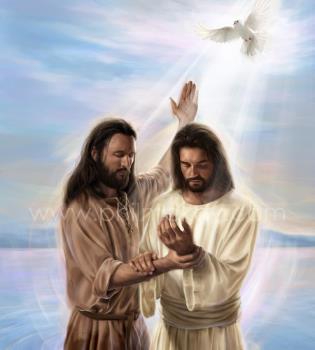 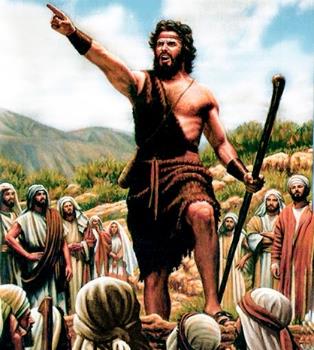 福音の初め
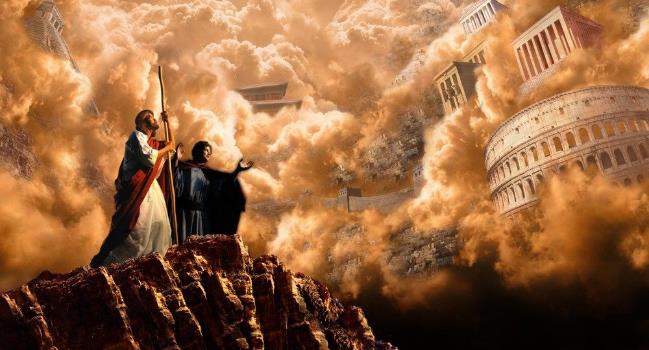 2024年7月6日　第1課
ヨハネが捕えられた後、イエスはガリラヤに行き、神の福音を宣べ伝えて言われた、「時は満ちた、神の国は近づいた。悔い改めて福音を信ぜよ」。　　　(マルコ 1:14, 15　口語訳)
ヨハネが捕らえられた後、イエスはガリラヤへ行き、　神の福音を宣べ伝えて、「時は満ち、神の国は近づいた。悔い改めて福音を信じなさい」と言われた。　　　　　　(マルコ 1:14, 15　新共同訳)
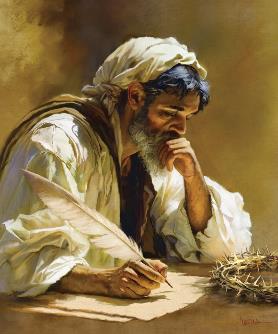 マルコによる福音書は、イエスの生涯を記した4つの福音書の中で最も短い。
スピーディーで、機敏で、ダイナミックで、圧縮されたストーリーだ。光景が目の前に浮かび上がる。本当に重要なものだけが含まれているので、　　どんな細部も見逃すことはない。
つまり、マルコによる福音書は、あらゆることが迅速に起こり、時間がお金となる21世紀のための福音書なのである。その時間を使って、最も価値あるもの、すなわち「神の子イエス・キリストの福音」（マルコ1:1）を学ぼうではありませんか。
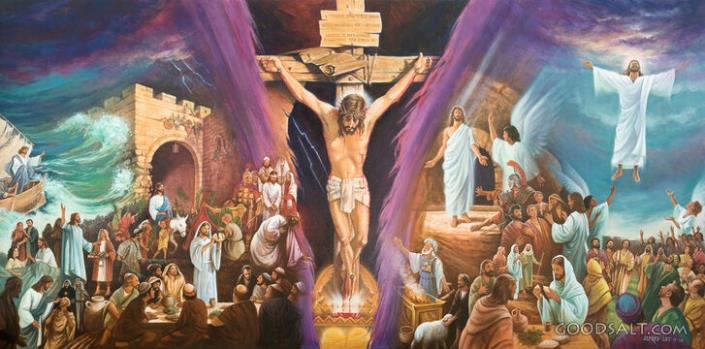 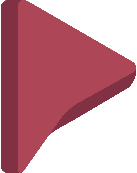 福音書の著者：
失敗した宣教師
宣教に役立つ
福音の始まり:
お膳立て　 マルコ 1:1-8.
バプテスマ　 マルコ 1:9-13.
そのメッセージ　 マルコ 1:14-15.
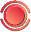 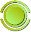 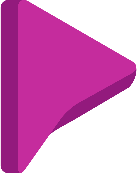 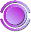 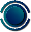 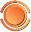 福音書の著者
失敗した宣教師
バルナバとサウロとは、その任務を果したのち、マルコと呼ばれていたヨハネを連れて、エルサレムから帰ってきた。(使徒行伝 12:25)
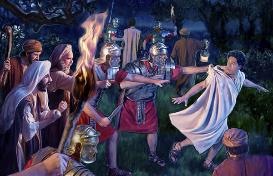 マルコは他の伝道者たちと同様、自分の名前を挙げていない。おそらく使徒ペトロとの親密な関係を通して知ったのであろう（1ペテ5:13）。
ヨハネ・マルコの母は、ペテロが投獄された際に教会が集まって祈った　　　　エルサレムの場所の所有者であった（使12：12）。
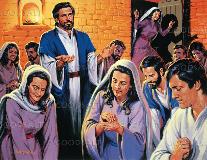 その直後、バルナバとサウロ（献金を携えて　　　エルサレムに行っていた）は、ヨハネ・マルコを　連れてアンテオケに向かった（使12：25）。
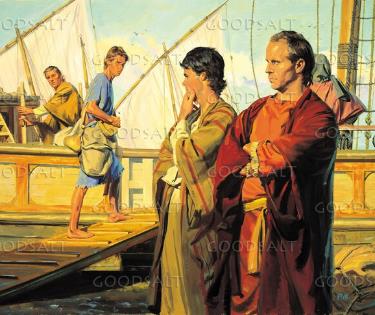 アンティオキアでは、聖霊がバルナバと　　サウロを異邦人宣教師として召されたとき、彼らはヨハネ・マルコを協力者として連れて行った（使13:2-5）。
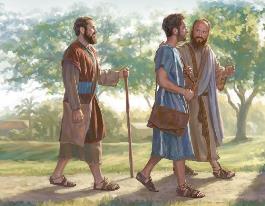 しかし、宣教生活は若いマルコにとって非常につらいものであることがわかり、彼は　　　　エルサレムに戻ることにした（使13：13）。
日曜日教会で、若者の悩みや、挫折を目にするとき、あなたは、どのような行動をとっていますか？
宣教に役立つ者へ
ただルカだけが、わたしのもとにいる。マルコを連れて、一緒にきなさい。彼はわたしの務のために役に立つから。(2テモテ 4:11)
パウロが第二次伝道旅行を提案したとき、彼はマルコを協力者として受け入れることを拒否した（使15:36-38）。パウロは、重荷ではなく支えとなる強力な助力を必要としていた。マルコはこの役割に当てはまらなかった。
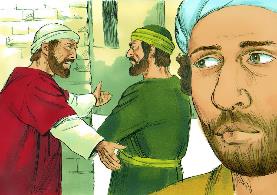 しかし、バルナバは甥のマルコが良い宣教師になる　　可能性を十分に持っていると確信していた。そこで彼はマルコを連れてキプロスに行き、パウロとシラスは　　アジアに向かった（使15:39-41）。
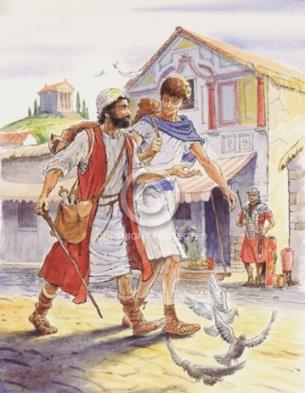 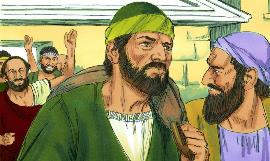 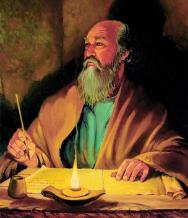 その後どうなったかはわからないが、バルナバが正しかったことはわかる。パウロは、手紙の中でマルコについて3回言及することで、マルコを「宣教に役立つ」、有能な協力者だと考えるようになった。（コロ4:10、ピレ24、2テモ4:11）
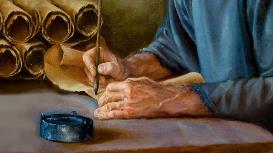 この2度目の機会のおかげで、今日、私たちはマルコの福音書のエキサイティングな物語を楽しむことができる。
月曜日あなたは、教会の中で、失望したことがありますか？その時、教会から離れなかったのはなぜですか？どんな希望が与えられましたか？
福音の始まり
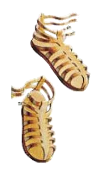 お膳立て
彼は宣べ伝えて言った、「わたしよりも力のあるかたが、あとからおいでになる。わたしはかがんで、そのくつのひもを解く値うちもない。(マルコ 1:7)
マルコはまず、神が御子の旅を準備されていることを紹介する（マルコ1:1-2、マラ3:1）。その旅は天の宮廷から始まり、イエス・キリストを十字架に導き、天で再び迎え入れられる（マコ16:19）。
この道を用意するために、神は「荒野で叫ぶ声」（マコ1:3、イザ40:3）であるバプテスマのヨハネを選ばれた。
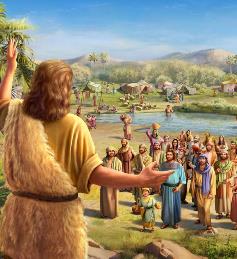 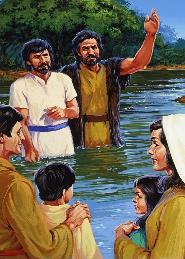 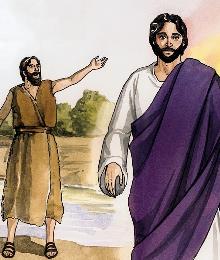 イエスが私たちのために命を捧げる旅を始める前、ヨハネは人々に悔い改めを促し、バプテスマを　　受けるように招いて心の準備をさせた（マコ1:4-6）。
その方は、ヨハネ自身よりも力強く、よりふさわしく、より効果的なバプテスマを授けてくださるというのだ（マコ1:7-8）。
火曜日マルコによる福音書が、キリストの誕生からでなく、バプテスマのヨハネから始まるのはなぜでしょうか？
バプテスマ
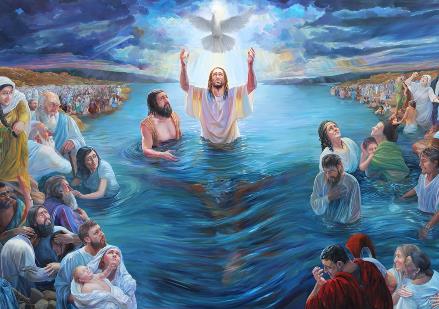 そのころ、イエスはガリラヤのナザレから出てきて、ヨルダン川で、ヨハネからバプテスマをお受けになった。（マルコ1：9）
イエスの旅は華々しく始まる： 父なる神はイエスを御子として　お示しになり、聖霊は肉体をもってイエスの存在を現される　（マコ1:10-11）。冒頭から、イエスは神の御子として示される。しかし、イエスは人間としても示される：
このように、イエスは完全に神であり、完全に人間である。救い主であり兄弟であり、　　　主であり模範である。それは人類に対する神の愛の完全な啓示である。
水曜日あなたは、キリストを信じていさえすれば、バプテスマを受ける必要はない、との意見について、どのように考えますか？
「キリストに降り注いだ栄光は、私たちに　対する神の愛の証しである。人間の声が神の耳に届き、私たちの願いが天の法廷で受け　　入れられる......。開かれた扉から救い主の　頭に降り注いだ光は、誘惑に抵抗する助けを求めて祈る私たちにも降り注ぐ。イエスに　　　語りかけられた声は、信じるすべての魂に　こう言っている。」
EGW (In the Heavenly Places - God Has Chosen Me, January 20)（非公式訳）
イエスの福音
70 週 = 490 年
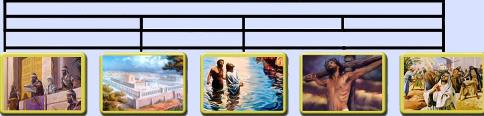 ½ 週
62 週
½ 週
7 週
7 年
434 年
49 年
ヨハネが捕えられた後、イエスはガリラヤに行き、神の福音を宣べ伝えて言われた、(マルコ 1:14)
イエスへの信仰による赦しを受け　入れることによって、契約に積極的に参加するようにという呼びかけ。
70週の預言（ダニ9:24）への言及。紀元前457年の　　　アルタクセルクセスの勅令　からメシアの油注ぎまで、　69週が経過する（25節）。　これは、AD27年のイエスのバプテスマで成就した。半週後のAD31年、イエスは　　死なれた（27節）。
救いの契約が成就し始めた　という約束だ。
私たちの現在のメッセージにも、この3つの側面が　含まれている： 
・時は成就した、
・イエスは来られる、
・そして私たちは悔い改めて信じなければならない。
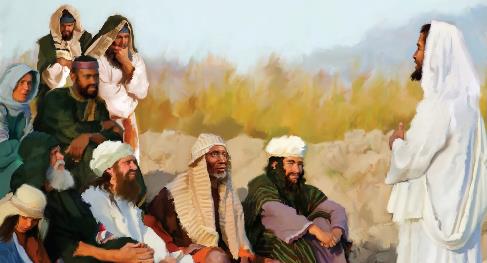 木曜日キリストの公生涯とその期間（3年半　AD27ｰ31）について、なぜダニエル９章に明確に預言されていたのでしょうか？多くのその時代の人々が、その預言を正しく理解できなかったのはなぜですか？
「キリストの説教の主旨は、「時は満ちた、神の国は近づいた。悔い改めて福音を信ぜよ」であった（マルコ1：15）。このように、救い主ご自身によって与えられた福音の使命は、預言に　基づいていた。イエスが「時は満ちた」と宣言されたその「時」は、天使ガブリエルによってダニエルに知らされた　　期間のことであった。 
キリスト初臨の使命が、キリストの恩恵の王国を宣言した　　　　　　　　　　　　　　　　　　　　ように、キリスト再臨の使命は、キリストの栄光の王国を　　宣言している。そして第二の使命は、第一の使命と同じに、　預言に基づいている。」
Ellen G ホワイト (各時代の大総統　題２３章）